ФЕДЕРАЛЬНОЕ ГОСУДАРСТВЕННОЕ БЮДЖЕТНОЕ  ОБРАЗОВАТЕЛЬНОЕ УЧРЕЖДЕНИЕ ВЫСШЕГО ОБРАЗОВАНИЯ
«КРАСНОЯРСКИЙ ГОСУДАРСТВЕННЫЙ МЕДИЦИНСКИЙ УНИВЕРСИТЕТ ИМЕНИ ПРОФЕССОРА В.Ф. ВОЙНО-ЯСЕНЕЦКОГО» 
МИНИСТЕРСТВА  ЗДРАВООХРАНЕНИЯ РОССИЙСКОЙ ФЕДЕРАЦИИ
 
ФАРМАЦЕВТИЧЕСКИЙ КОЛЛЕДЖ
Интернет
Лекция №7
Обследование гинекологических больных. Нарушения менструального цикла.
для обучающихся по специальности
 34.02.01– Сестринское дело

Дударь В. Л.

Красноярск 2018
План лекции
1.Методы обследования гинекологических больных.
 2.Акушерско-гинекологический анамнез и его значение в постановке диагноза гинекологическим больным.
3. Основные виды нейро-индокринных синдромов. 
4.Нарушение менструального цикла. Классификация нарушений менструальной функции.
Гинекология – это наука о женщине, изучающая нормальную деятельность женского организма, заболевания, связанные с особенностями женского организма в различные периоды её жизни. 
       Гинекология занимается профилактикой заболеваний, для того чтобы женщина была здорова во всех периодах своей жизни.
Больные при гинекологических заболеваниях помимо общих,  предъявляют ряд характерных  жалоб, связанных с поражением половой системы. Знание этих жалоб  определяет направленность при сборе анамнеза и выбор методов обследования, без чего невозможны постановка правильного диагноза и проведение рациональной терапии.
Гинекологическая патология имеет очень сходную симптоматику, поэтому, независимо от того, с каким заболеванием придёт женщина, жалобы у неё довольно часто будут однотипными.
 
ЖАЛОБЫ: на бели, боли внизу живота, кровотечение, нарушение функции смежных органов, нарушение половой функции, зуд наружных половых органов.
Методы исследования гинекологических больных
   Все методы обследования гинекологических больных можно разделить на общие, специальные и дополнительные. 
Медицинская сестра должна знать эти методы диагностики, уметь объяснить пациентке цель проведения, знать подготовку к исследованию, уметь ассистировать врачу при выполнении диагностических процедур.
Общие методы обследования
Обследование гинекологических больных начинается с опроса. При этом выясняют основные жалобы больной и сведения о предшествовавшей жизни (анамнез жизни - anamnesis vitae). Путем опроса выясняют общие сведения (фамилия, имя, отчество, семейное положение, профессия, возраст), перенесенные заболевания в детстве и в зрелом возрасте, оперативные вмешательства, условия труда и быта, профессиональные вредности и вредные привычки (курение, алкоголизм, наркомания), данные о наследственных забо­леваниях.
     Гинекологический анамнез включает исследование менструальной, секреторной, половой и детородной функций.
Менструальная функция
    время наступления менархе, ритмичность, продолжительность менструации, количество теряемой крови, дата последней менструации, изменился ли характер менструального цикла после начала половой жизни, родов и т. д.
     Половая функция 
     начало половой жизни, либидо и чувство удовлетворения (оргазм), затруднение или невозможность полового акта.
Детородная функция: 
время наступления беременности, после начала регулярной половой жизни без применения противозачаточных средств, количество беременностей, их течение, исходы,  осложнения Здоровье детей при рождении и дальнейшее их развитие.
Секреторная функция: 
характер выделений, их количество, цвет, запах.
Общий осмотр
Тип телосложения:
Женский: узкие плечи, узкая талия, широкий таз.
Мужской: высокий рост, широкие плечи, узкий таз.
Вирильный: бедра узкие, плечевой пояс — широкий. Молочные железы уменьшаются. Евнухоидный: высокий рост, длинные конечности, узкие плечи, относительно широкий таз, плоская узкая грудь, сутуловатость, отложение жира на животе, груди, бедрах
Характер оволосения: 
оволосение по женскому или мужскому типу, избыточное оволосение
Кожные покровы: 
бледность,  желтушность, пастозность кожи, может быть землистый оттенок, усиленная пигментация – при беременности, нарушении гормональной функции  яичников и надпочечников
 
 

.
Интенсивность оволосения оценивается по 4-балльной системе ; исходя из общего количества баллов можно рассчитать показатель гормонального статуса больной.
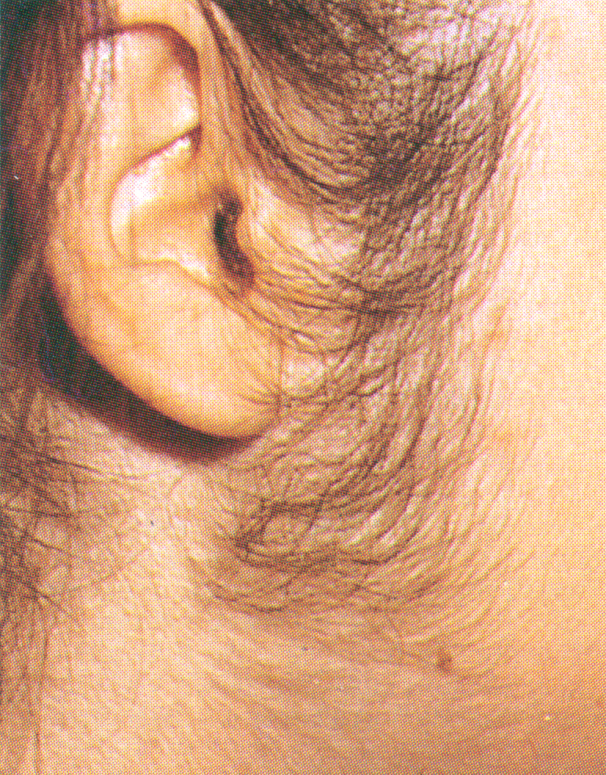 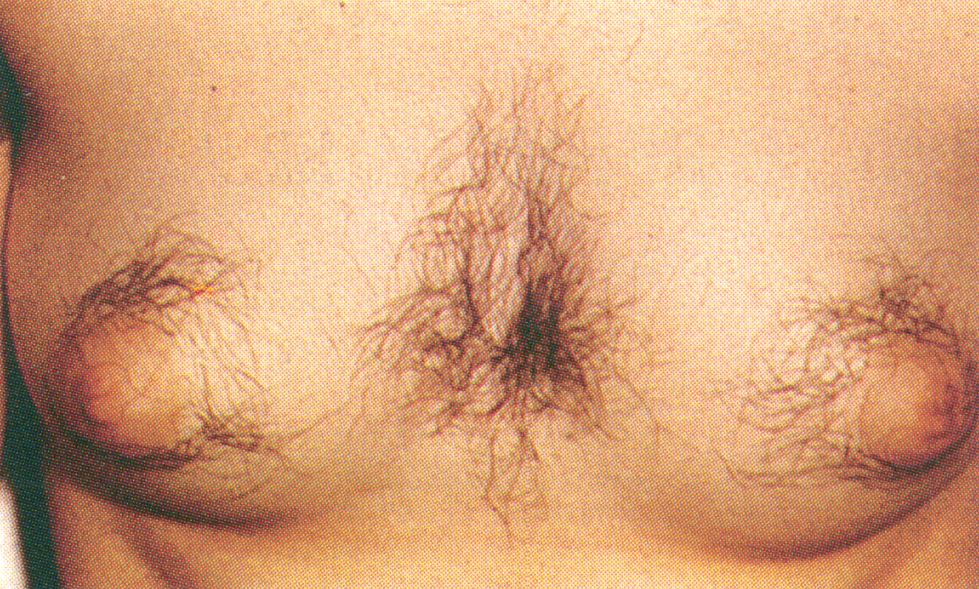 Исследование по органам и системам:                     измерение температуры, пульса, артериального давления, роста, веса. Определение индекса массы тела. 
Перкуссия и пальпация живота:
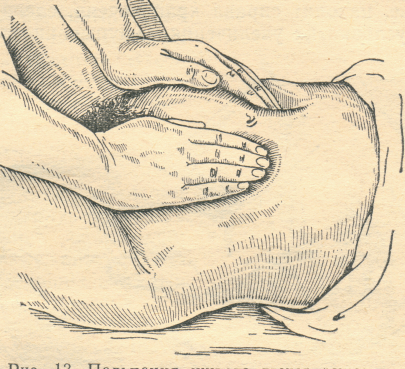 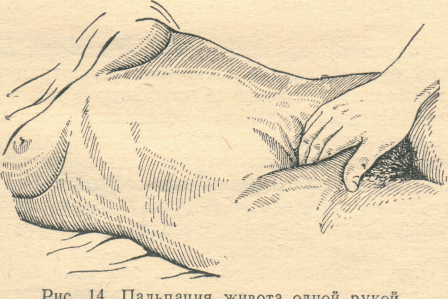 Осмотр молочных желез:
- пальпаторное исследование молочных желез поможет выявить инфильтраты,  опухоли; 
характер выделений из соска;
 пальпация подключичных и подмышечных лимфоузлов.
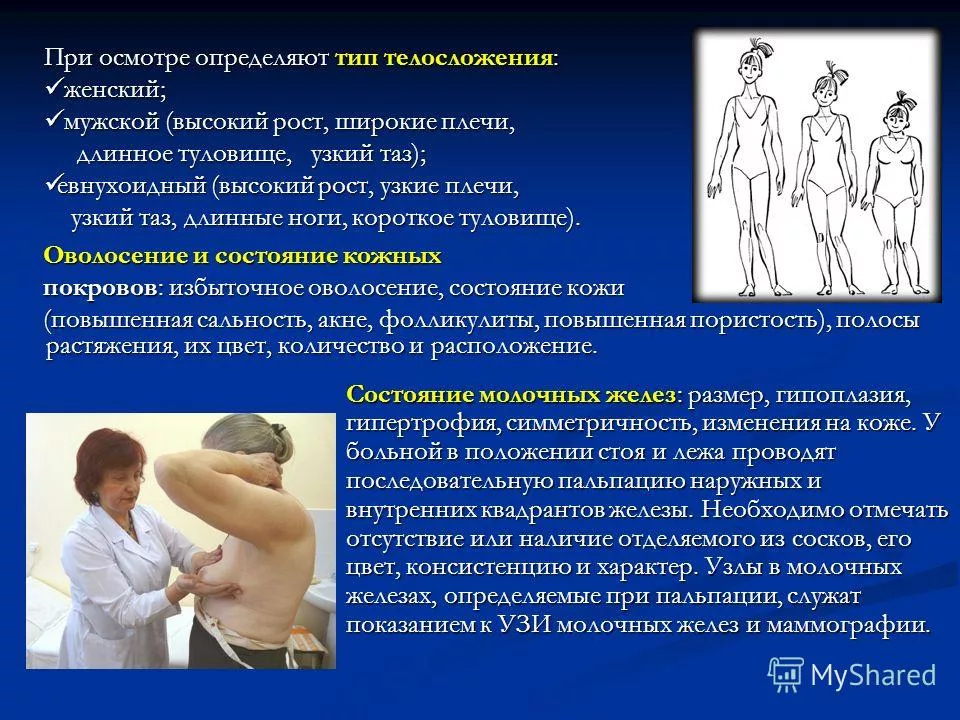 Специальные методы исследования

Гинекологическое исследование.  
Для успешного обследования гинекологических больных необходимы:
Соответствующая обстановка.
	Просторное помещение, специальное кресло, на котором легко достигается расслабление мышц брюшного пресса и хорошее обозрение наружных половых органов, доступ для инструментального обследования и манипуляций. Наряду с креслом  должна быть  кушетка для наружного осмотра живота (беременные, опухоли).
2)    Освещение. 
	Кресло устанавливается напротив окна, чтобы свет падал на половые органы. Обследование, например, шейки матки, при недостаточности освещения ведет к тяжелым последствиям (рак шейки матки).
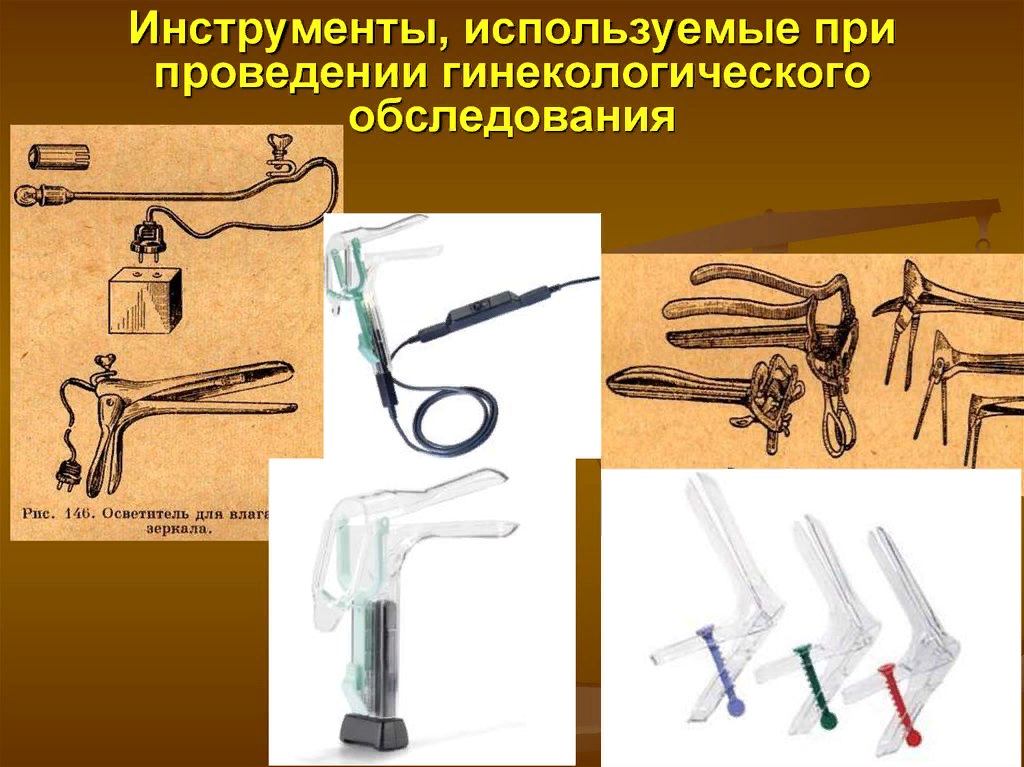 3) Подготовка пациентки.
При амбулаторном приеме мочевой пузырь должен быть опорожнен, т.к. могут быть ошибки в диагностике беременности или кисты яичника. К диагностическим ошибкам приводит и копростаз. При значительном скоплении каловых масс можно предложить пациентке явиться на прием на следующий день после очистительной клизмы. 
4) Подготовка рук.
Небрежность при подготовке рук может привести к заражению пациентов и рук самого врача. Обязательно проведение осмотра в стерильных перчатках.
5) Положение пациентки на кресле. 
Женщина лежит на спине с притянутыми к животу ногами и слегка приподнятым тазом. Медицинский работник готовит кресло, инструменты, материал, перчатки, лекарственные препараты.
Непосредственно гинекологическое исследование начинается с осмотра наружных половых органов. Обращается внимание на 
 строение больших и малых половых губ                                                          - оволосение и его характер                                                                                             - цвет                                                                                                                                  - наличие ссадин, трещин, расчесов, рубцов, кандилом, папул, пигментации                                                                                                       - состояние девственной плевы, клитора, наружного отверстия мочеиспускательного канала, выводных протоков бартолиновых желез.
Наружный осмотр заканчивается обследованием анального отверстия (геморрой, трещины, кандиломы и т.д.)
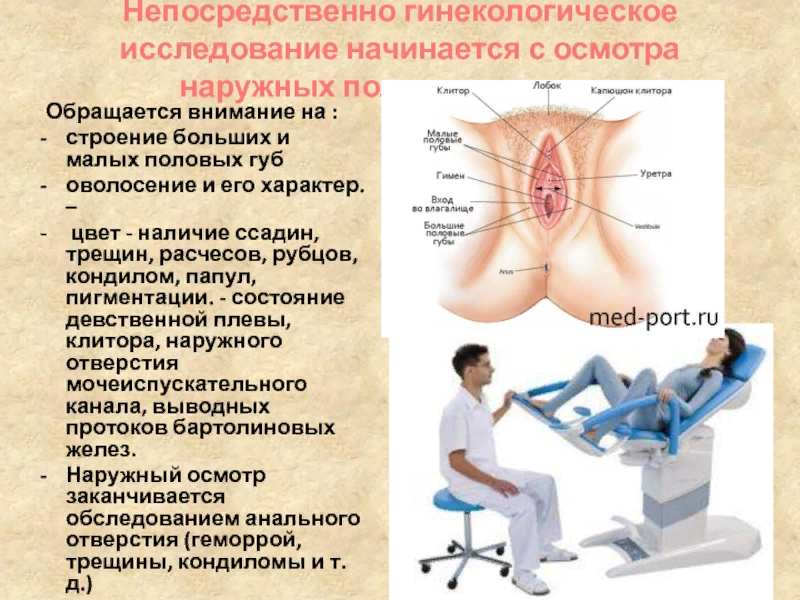 Затем проводится исследование с помощью зеркал. 


1)       пластинчатые или ложкообразные

2)       створчатые зеркала Куско                                                                                        (чаще применяются)
Цель обследования – выяснение состояния влагалища и шейки матки. Определяют ширину и длину влагалища, окраску слизистой, складчатость, опущение, гиперемию, отек, выделения, налеты, травматические рубцы, свищи, аномалии развития и т.д.

При осмотре шейки матки отмечают форму, величину, размеры каждой губы, цвет, характер поверхности (гладкая, бугристая и т.д.) , форму и степень раскрытия наружного зева (язвы, рубцы и т.д.)
Оснащение: Гинекологическое кресло, влагалищные зеркала и подъемники, ложечка Фолькмана. предметные стекла
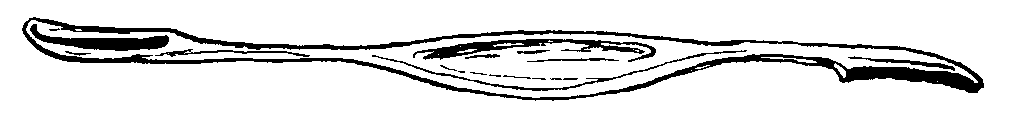 Ложечка Фолькмана.
Обнажение шейки матки с помощью зеркал
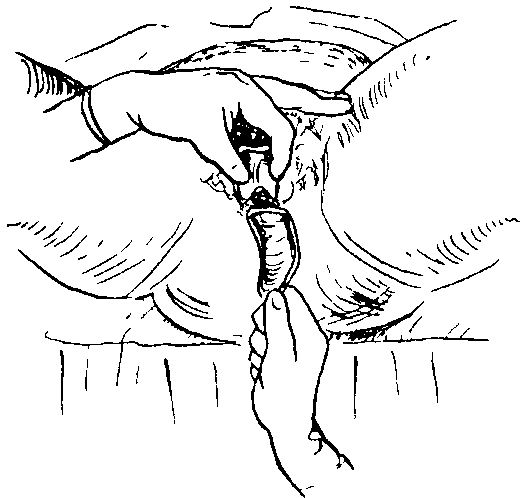 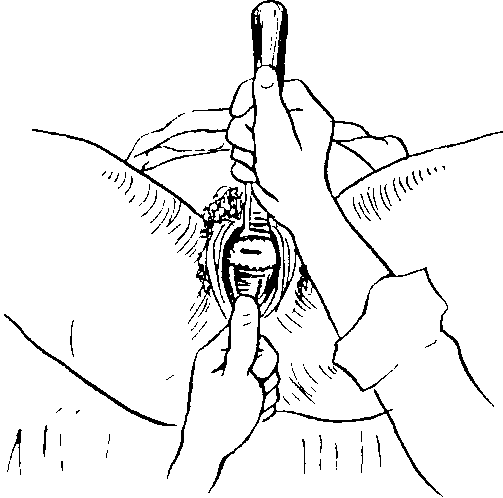 ВЛАГАЛИЩНОЕ ИССЛЕДОВАНИЕ – основной метод диагностики заболеваний матки, придатков, тазовой брюшины и клетчатки.

Для производства двуручного исследования необходимо расслабление брюшного пресса больной и ее равномерное дыхание.

Первым объектом исследования является матка: определяется ее форма, величина, отношение тела к шейке, поверхность, консистенция, подвижность, болезненность при пальпации, связь с окружающими органами.
Затем переходят к исследованию труб, яичников, связочного аппарата и стенок таза. 
Неизмененные трубы, вследствие их тонкости и мягкости прощупать не удается. Они доступны для пальпации только при утолщении патологического характера (воспалении, внематочной беременности.)
Яичники прощупывают в нормальном их состоянии в виде подвижных небольших образований с гладкой поверхностью, б/болезненных при легкой пальпации.
При патологических состояниях яичники увеличиваются – становятся более плотными, подвижность их ограничена.
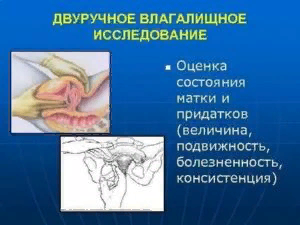 Дополнительные методы исследования
РЕКТАЛЬНОЕ ИССЛЕДОВАНИЕ дает полное представление о состоянии брюшины и клетчатки заднего и боковых отделов малого таза. 
Оно является обязательным у больных раком, при обширных язвенных поражениях влагалища, стенозе, атрезии влагалища, аномалиях развития, при целой девственной плеве.
Зондирование матки
Зондирование матки – применяют в тех случаях, когда необходимо определить длину полости матки, проходимость и длину цервикального канала, получить данные о конфигурации полости матки при наличии опухолей. 
Зондирование применяется не только с диагностической целью, но и перед проведением некоторых операций (выскабливание полости матки).
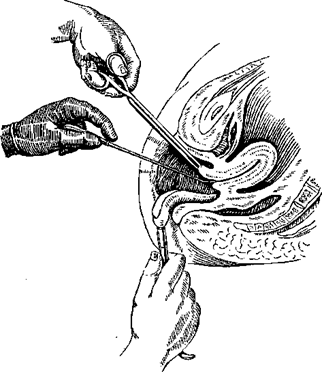 Диагностическое выскабливание полости матки.
Применяется для гистологического исследования соскоба.
Применяют при: 

подозрении на рак
подозрении на остатки плодного яйца;
туберкулезе;
полипозе;
нарушениях менструального цикла.
Противопоказания:

- острые и подострые воспалительные заболевания матки и  придатков                                     
 инфекционные заболевания;                                     
- повышенная температура.
Инструментарий:

 зеркала
 пулевые щипцы;
 маточный зонд;
 расширители Гегара;
 кюретки.
Щипцы Мюзо и пулевые щипцы для
захватывания шейки матки.
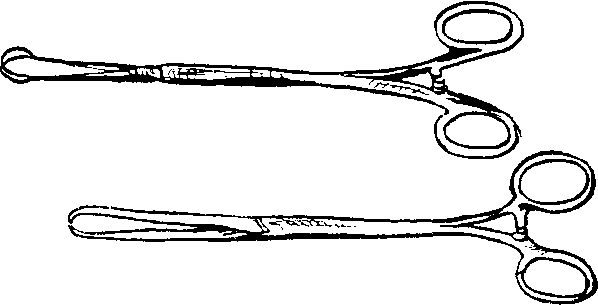 Маточный зонд
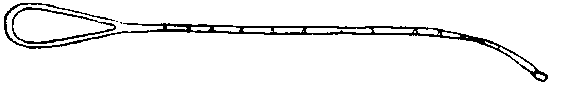 Расширители Гегара.
Набор кюреток
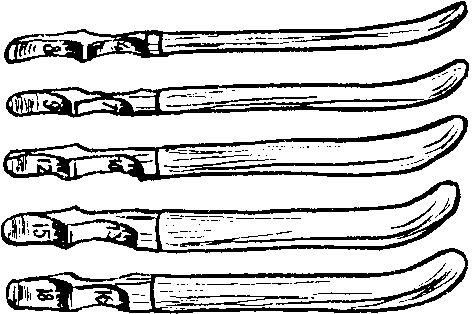 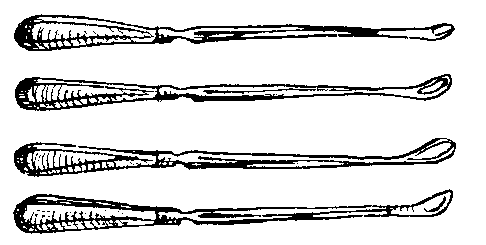 Пункция заднего свода влагалища (пробный прокол).
.
Инструментарий: 
 зеркала; 
 пинцет; 
 пулевые щипцы; 
 щприц с длинной иглой (12-15 см); 
 стерильный материал, спирт, йод.
Применяется  с диагностической целью при:

-   подозрении на прервавшуюся внематочную беременность;
-   выяснении характера выпота в брюшную полость;
-   подозрении на гнойную опухоль придатков
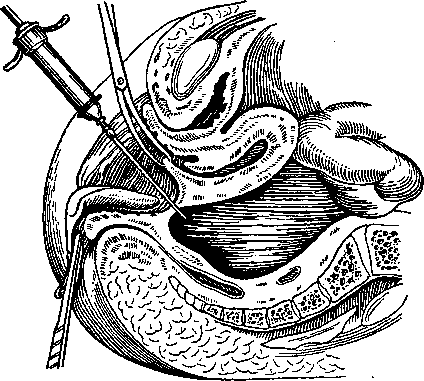 КОЛЬПОСКОПИЯ 

 - диагностический метод исследования, с помощью которого производится осмотр влагалищной части шейки матки, влагалища и наружных половых органов с увеличением обследуемых участков в 30 раз. 
   В основе ее лежит изучение эпителиального покрова и сосудистого рисунка влагалищной части шейки матки. Кольпоскопический метод исследования позволяет обнаружить невидимые патологические изменения на влагалищной части шейки матки, подозрительные и злокачественные превращения, производить прицельно соскобы и биопсию, что значительно повышает ценность этих методов исследования, а также судить об эффективности лечения.
Кольпоскоп
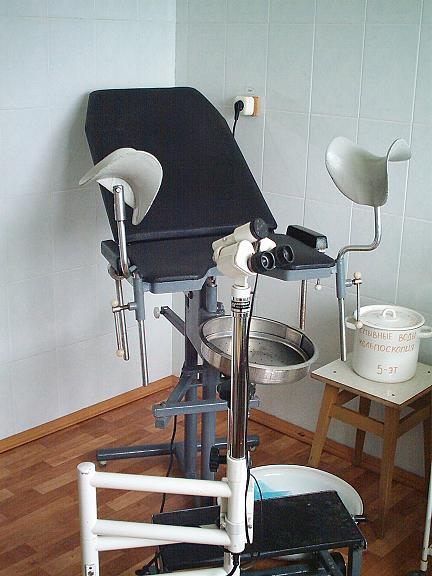 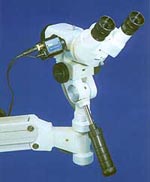 Простая кольпоскопия – осмотр шейки матки после удаления отделяемого с ее поверхности.
Оригинальная слизистая оболочка
Полип шейки матки
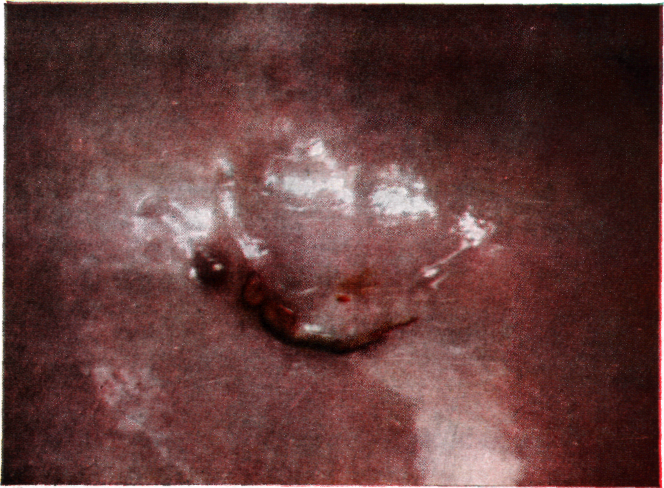 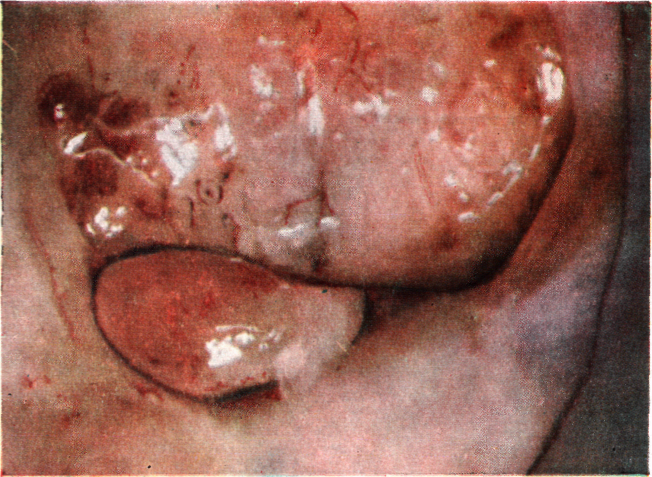 Биопсия

       Биопсия – прижизненное иссечение небольшого участка ткани для микроскопического исследования (чаще всего шейки матки). 
Показаниями к биопсии  служат различные патологические процессы, особенно при подозрении на их  злокачественность. Значительно реже  прибегают к биопсии вульвы и стенки влагалища. 
Биопсия шейки матки заключается в иссечении скальпелем клиновидного участка, включающего как всю поврежденную, так и часть неизмененной ткани.
Прицельная биопсия – может быть проведена  после окраски поверхности влагалищной части шейки матки раствором Люголя либо гематоксилином.
 
Иссечение в виде клина – производят скальпелем, с обязательным захватом макроскопически  неизмененной ткани. На дефект ткани накладывают 1-2 кетгутовых шва
 
Биопсия с помощью конхотома – может быть использована только при раковой опухоли как ориентировочная, иногда с целью контроля эффективности лучевого лечения.
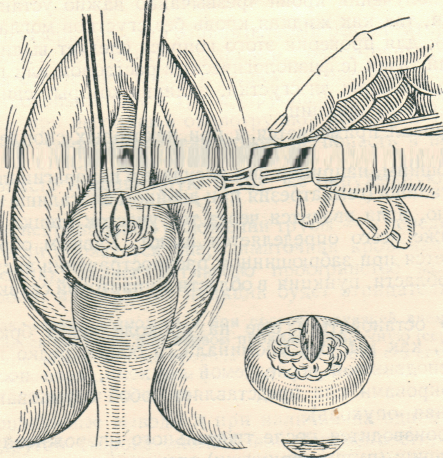 Гистероскопия - метод выявления внутриматочной патологии с помощью стекловолоконной оптики.
Лапароскопия - осмотр органов малого таза 
и брюшной полости, с помощью лапароскопического исследования можно диагностировать воспалительные процессы в придатках, аппендицит, внематочную беременность и др. заболевания брюшной полости и малого таза.
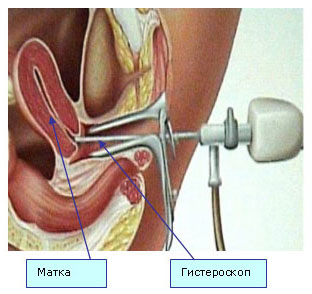 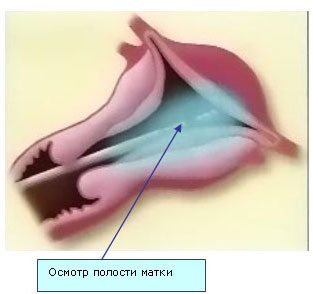 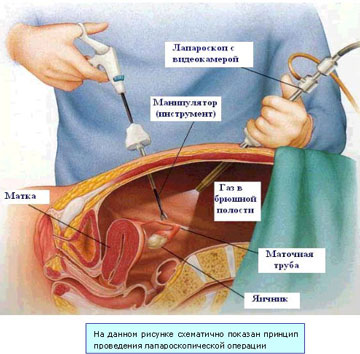 Матка и придатки при лапароскопическом исследовании
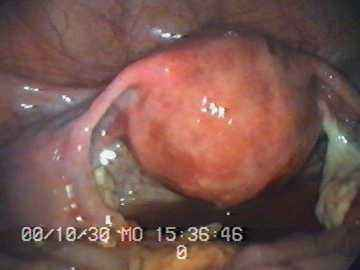 Ультразвуковое исследование (УЗИ)
УЗИ относится к неинвазивным инструментальным методам и может быть выполнено практически у любой больной независимо от ее состояния. 
В гинекологической практике УЗИ используется для диагностики заболеваний и опухолей матки, придатков, выявления аномалий развития матки. 
Последние модели диагностических аппаратов обладают такой высокой разрешающей способностью, что успешно используются для контроля за ростом фолликула, произошедшей овуляцией, регистрируют толщину эндометрия и позволяют выявить его гиперплазию и полипы.
С помощью УЗИ установлены нормальные размеры матки и яичников у женщин, девушек и девочек.

УЗИ используют при лечении эндокринного бесплодия для контроля эффективности медикаментозной стимуляции овуляции.

УЗИ, проводимое ежедневно при спонтанных овуляторных циклах, позволило проследить за ростом фолликула.
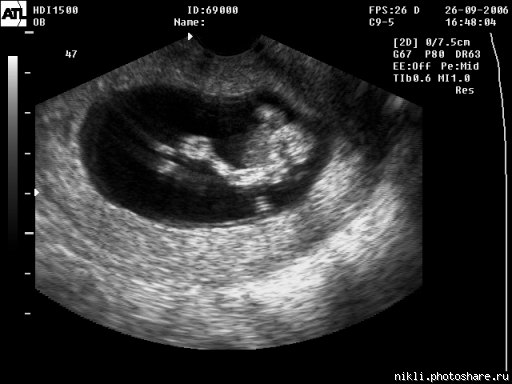 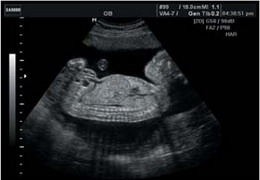 Рентгенологические методы исследования
 
 Рентгенологические методы остаются широко распространенными методами исследования,  это, прежде всего, относится к гистеросальпингографии (ГСГ). ГСГ давно используется в гинекологической практике для установления проходимости маточных труб, выявления анатомических изменений в полости матки, спаечного процесса в области малого таза. 
Произведение гистнросальпингографии на 5-7 день менструального цикла уменьшает частоту ложноотрицательных результатов. Устье маточных труб в первую фазу цикла широко открыто и не препятствует проникновению контрастного вещества из полости матки в маточные трубы.
Маленькая полость матки, неоднородно затемненная, кружевная; прерывающийся контур полости матки; правый рог ампутирован , проницаемая левая труба.
Небольшая полость матки, верхний и левый контуры неправильные, с краевыми лакунарными картинами; трубы не затемняются.
Бактериологическое исследование 

 применяется для диагностики воспалительных заболеваний и позволяет установить разновидность микробных факторов, позволяет определить степень чистоты влагалища, что необходимо перед гинекологическими операциями и диагностическими манипуляциями. Бактериологическое исследование позволяет выявить венерические заболевания. материал для исследования берут из уретры, цервикального канала и верхней трети влагалища; перед взятием мазка нельзя проводить спринцевание, введение лекарственных препаратов.
Медицинская сестра должна владеть техникой взятия мазков. Для последующего исследования готовятся сухое предметное стекло, на котором отмечены три деления: первое с букой U — уретра (urethra), второе с буквой С — цервикальный канал шейки матки (cervix), третье с буквой V— влагали­ще (vagina). При взятии мазков необходимо пользоваться толь­ко стерильным инструментом,  каждый мазок брать отдельным инструментом  и наносить на соответствующую часть стекла.
Исследование флоры влагалища
Различают 4 степени чистоты влагалищного содержимого:
1 степень – в мазке определяется плоский эпителий, влагалищные палочки, реакция кислая
2 степень – влагалищные палочки Дедерлейна, эпителиальные клетки, единичные лейкоциты, реакция кислая
3 степень – влагалищных палочек мало, преобладают другие виды бактерий, много лейкоцитов, реакция слабокислая
4 степень – влагалищных палочек нет,  много патогенных микробов, много лейкоцитов, реакция щелочная
МЕТОДЫ ГОРМОНАЛЬНОГО ИССЛЕДОВАНИЯ 
1. Запись базальной температуры.
   Женщине предлагают измерять базальную (ректальную) температуру ежедневно утром не вставая с постели и заносить данные в специальный график. Измерение температуры производят не менее 3-х мес., а при обследовании и лечении – в течение всего курса лечения. При этом на графике отмечают время приема препарата, вид обследования и лечения. Это позволяет оценить влияние лечебных мероприятий на характер менструального цикла (изменение времени овуляции, длительность фаз менструального цикла). По графику базальной температуры можно заподозрить беременность ранних сроков
 
Повышение базальной температуры на 15-18 день цикла более чем на 0,5°С свидетельствует о наличии овуляции. При полноценной секреторной фазе базальная температура 37,1°-37,3° сохраняется в течение 11-12 дней (секреторная фаза – 12 дней при нормальном менструальном цикле). Резкий спад температуры обусловлен гормональным спадом и предполагает наступление менструации.
График базальной температуры
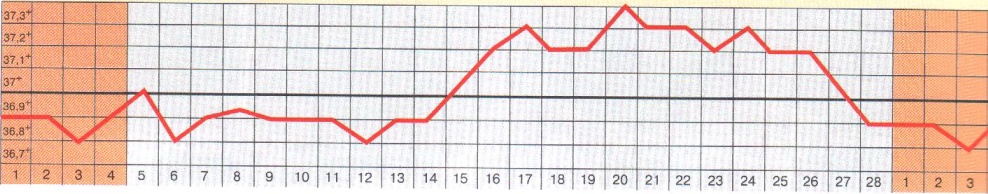 Феномен папоротника
“Феномен папоротника” (кристаллизации) основан на способности шеечной слизи образовывать при высушивании кристаллы в виде листа папоротника. Это обусловлено физико-химическими изменениями в коллоидном и электролитном составе слизи, которые происходят в течение менструального цикла под влиянием гормонов.Слизь для исследования забирают из цервикального канала (2,3 капли) наносят на предметное стекло, высушивают в течение 10-15 мин., добавляют немного р-ра хлорида натрия 0,9 % и исследуют под микроскопом. Симптом кристаллизации (лист папоротника) появляется на 5-7 день цикла, наиболее выражен в период  овуляции, затем постепенно становится менее отчетливым и перед менструацией исчезает.
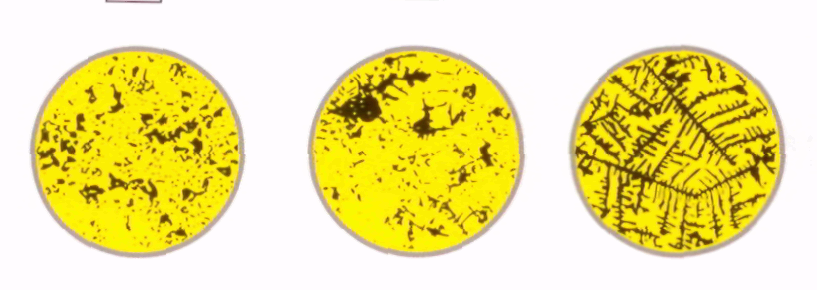 Определение длины шеечной слизи основано на свойстве шеечной слизи к растяжению. Небольшое кол-во слизи берут корцангом из цервикального канала и при постепенном раздвигании его браншей, слизь растягивается в тонкую нить.
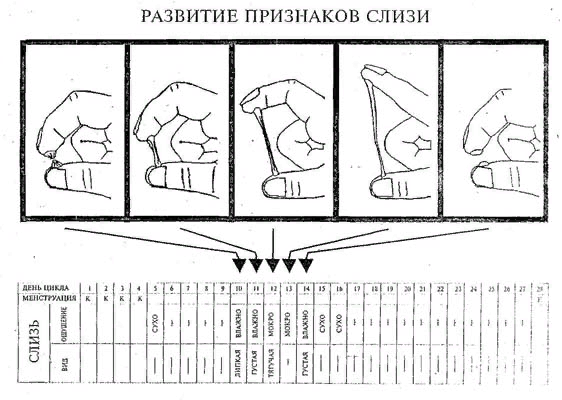 Нарушения менструальной функции.Нейроэндокринные синдромы в гинекологии
Менструальный цикл - физиологический процесс циклических изменений функций половой системы женщины, которые внешне проявляются регулярными маточными кровотечениями (менструациями, в просторечии - месячными). Во время менструального цикла происходит подготовка организма женщины к зачатию и беременности. Если зачатие не происходит, этот процесс повторяется снова. 
    Первая менструация (менархе) появляется у девочек в период полового созревания. Прекращаются менструации с наступлением менопаузы, а также в период беременности и при некоторых заболеваниях
Все отклонения от нормального менструального цикла считаются нарушениями менструального цикла. 	Имеются две большие группы нарушений: 
по типу гипоменструального синдрома 
по типу гиперменструального синдрома.
Менструальный цикл. Изменения репродуктивной системы в течение цикла
Причины нарушения менструальной функции
психические потрясения, психические и неврологические заболевания, 
авитаминозы, ожирение, профессиональные вредности, 
инфекционные заболевания, заболевания сердечно-сосудистой и кроветворной систем, заболевания печени,
 гинекологические операции, травма мочеполовых путей, 
нарушение полового созревания,
 гормональная перестройка в климактерическом периоде, а также генетические заболевания.
Гипоменструальный синдром
развивается на фоне сниженной функции яичников. Он проявляется такими нарушениями: 
 олигоменорея (укорочение менструации до 1-2 дней), 
гипоменорея (скудные месячные),
опсоменорея (редкие менструации - цикл 35-48 дней),
 аменорея (отсутствие менструаций в течении 6 и более месяцев).
Аменорея
Аменорея - отсутствие месячных в течение 6-ти и более месяцев. Она может быть:
Физиологической
до полового созревания, 
во время беременности и грудного вскармливания (лактационная аменорея),
в менопаузе 
 Патологической вследствие различных заболеваний. 
Различают также: 
первичную, когда менструации отсутствуют в возрасте до 16 лет 
 вторичную, когда ранее наблюдавшиеся менструации прекратились.
Причины первичной аменореи
хромосомные и генетические нарушения, 
половое недоразвитие,
влияние тяжелых инфекций и интоксикаций, 
ожирение при нарушениях функций гипофиза
Причины вторичной аменореи
влияние нервно-психогенных факторов (страх, испуг, психотравма);
неполноценное питание;
умственное и физическое переутомление; 
нарушение функции эндокринных желез;
острые инфекционные заболевания;
воспалительные и опухолевые заболевания половых органов.
Чаще приходится сталкиваться с гиперменструальным синдромом.                  Он характеризуется обильными или длительными, или частыми менструациями, превращающимися в кровотечение. 
Гиперменструальный синдром подразделяется на:
гиперменорею (обильные месячные),
полименорею (длительные и обильные месячные, превращающиеся в мено- и метроррагии), 
пройоменорею (частые и обильные месячные)
функциональные маточные кровотечения.
Дисфункциональные маточные кровотечения (ДМК)
Маточные кровотечения вследствие нарушения гормональной функции яичников принято называть дисфункциональными маточными кровотечениями (ДМК). В общей структуре гинекологических заболеваний ДМК составляют 15-20%. Это патология, обусловленная функциональными нарушениями в системе гипоталамус-гипофиз-яичники-матка, в основе которых лежит нарушение ритма продукции гонадотропных гормонов и гормонов яичников.
Ювенильные маточные кровотечения
ЮВЕНИЛЬНЫЕ (пубертатные, подростковые) МАТОЧНЫЕ КРОВОТЕЧЕНИЯ - это ДМК периода полового созревания, обусловленные нарушением регуляции менструальной функции и не связанные с органическими заболеваниями половой системы или других систем организма. Ювенильные кровотечения (ЮК) - это ановуляторные кровотечения на фоне атрезии фолликулов. Кровотечения наблюдаются в первые два года после менархе (первой менструации), могут начинаться с менархе. Они различные по интенсивности и продолжительности, всегда безболезненны, быстро приводят к анемии и вторичным нарушениям свертывающей системы крови. Длительному кровотечению способствуют не только дистрофические процессы в гиперплазированном эндометрии, но и недостаточная сократительная способность матки, не достигшей окончательного развития.
Медицинс­кая сестра должна оказать доврачебную неотложную помощь при обильном маточном кровотечении, которая заключается в: 
1.придание пациентке горизонтального положения                                                                                               2.наложении холода на низ живота                                                                           3. подготовке сокращающих матку средств   (окситоцин, пре­параты спорыньи,)                                                                                                                                         4. подготовке кровоостанавливающих средств (кальция хлорид или глюконат кальция, дицинон, трансамин)
5.измерение артериального давления, пульса, частоты дыхания
Контрольные вопросы для закрепления
1.Группы гинекологических заболеваний
2. Порядок опроса и обследования гинекологических больных
3. Классификация нарушения менструальной функции